Живи без Алкоголя!
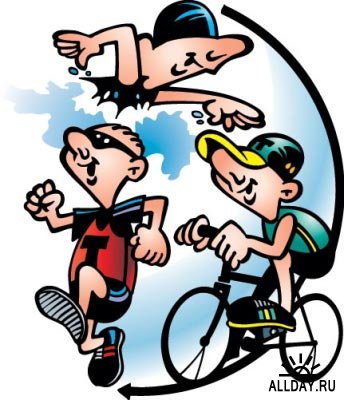 Это страшное слово – алкоголизм…
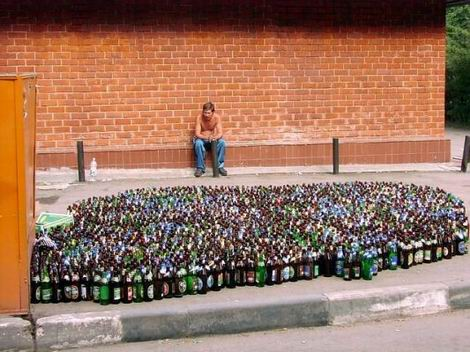 «Пьянство есть упражнение в безумии»

					Пифагор
Алкоголизм – тяжелая хроническая болезнь, в большинстве своем трудноизлечимая.
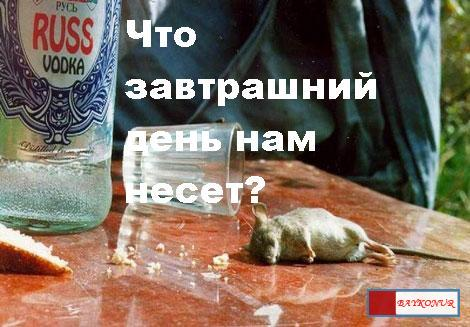 Алкоголизм развивается по такой схеме:
- начальная фаза- критическая фаза- хроническая фаза
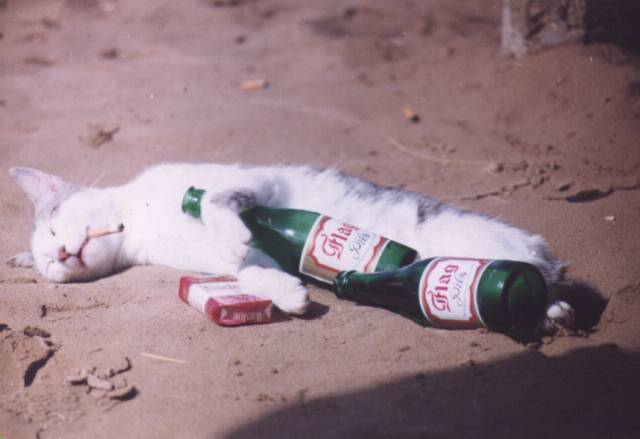 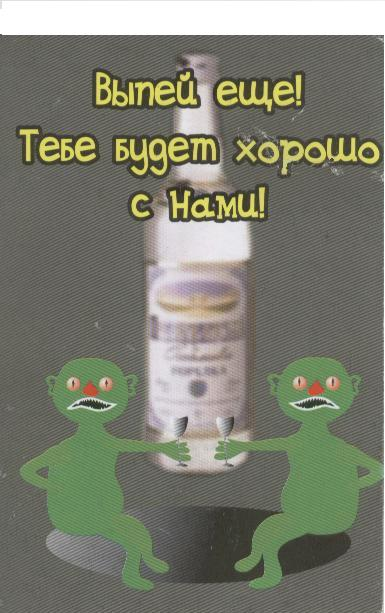 Белая горячка – наиболее часто встречающийся алкогольный психоз
Аксиомы
 Федора Григорьевича Углова
Первая:
«Всякая пропаганда полезности спиртного основана на лжи»
Вторая:
«Всякая польза от алкоголя во много раз меньше вреда, наносимого алкоголем»
Третья:
«Все положительные качества в человеке алкоголь разрушает, а все отрицательные - усиливает»
Четвертая:
«Чем больше потребляется алкоголя на душу населения, тем больше людей гибнет от алкогольных отравлений»
Пятая:
«Культурно потреблять алкоголь невозможно так же, как и любой наркотик»
Алкогольная статистика
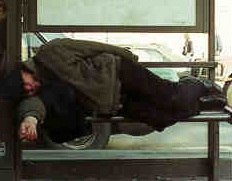 Аксиома:
«Алкоголизм ведет Россию к вырождению!»
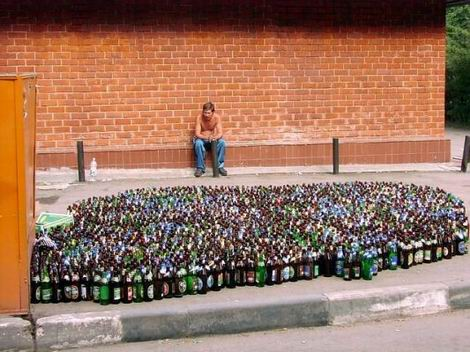 Долой потомков
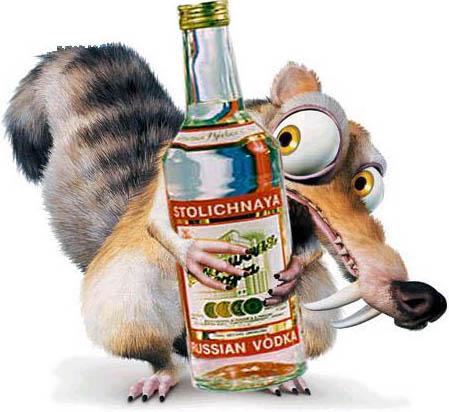 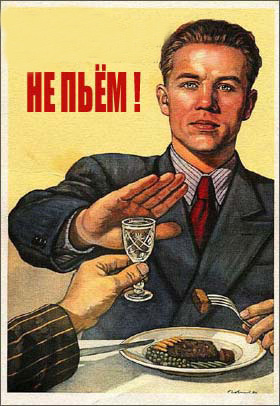 Употребление спиртного ведет к рождению неполноценных детей!
Любая доза алкоголя приводит к поражению клеток мозга
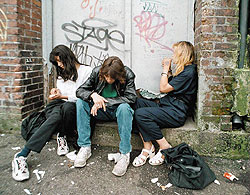 Алкоголь ведет к вырождению, преступно будущим родителям употреблять спиртное!
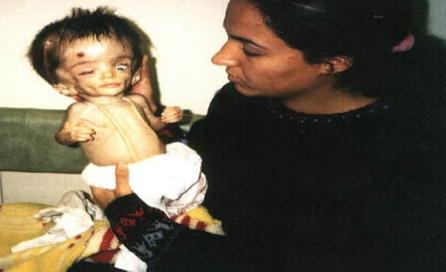 Советы:
 - постарайтесь понять, что вами манипулируют;
 - попытайтесь увидеть отрицательную сторону
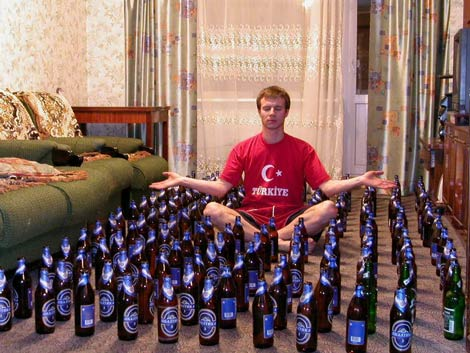 «Кто не курит и не пьет…»
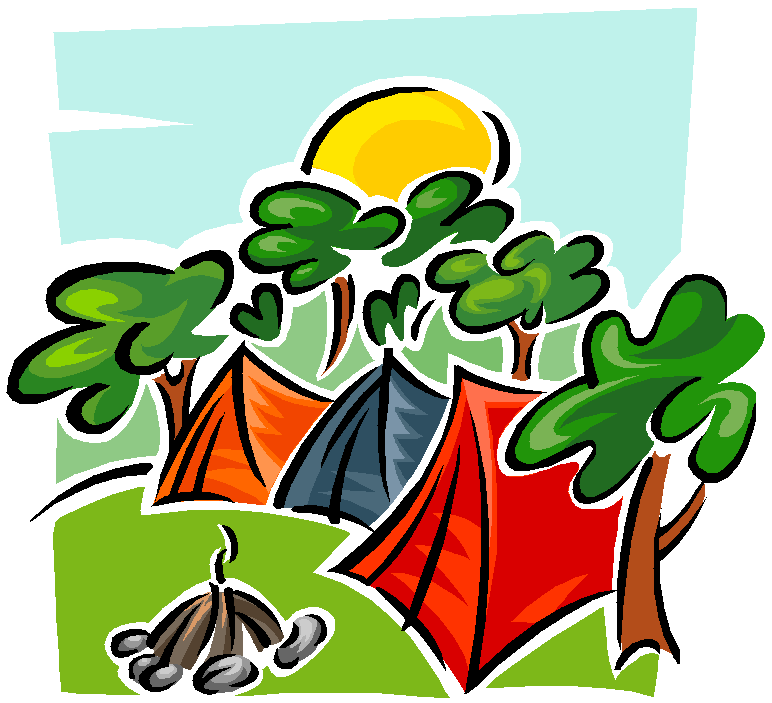 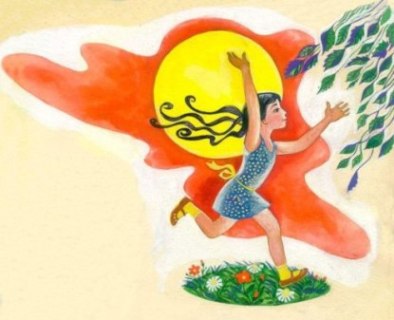 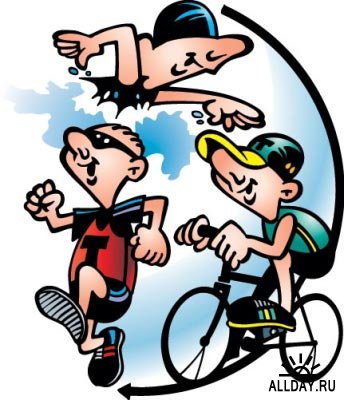 Каждое третье дорожно – транспортное происшествие совершается людьми в состоянии опьянения.
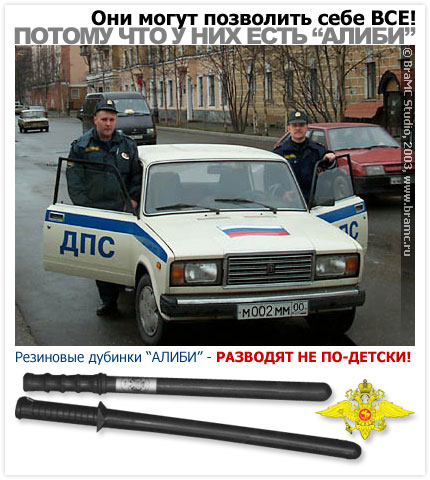 Алкоголизм – путь к преступлению.Человек должен отвечать за свои поступки, даже если он пьян.
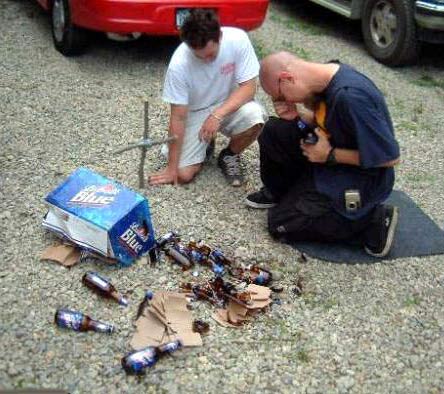 Алкоголизм не наследуется, и борьба с ним зависит от воли и поведения человека.
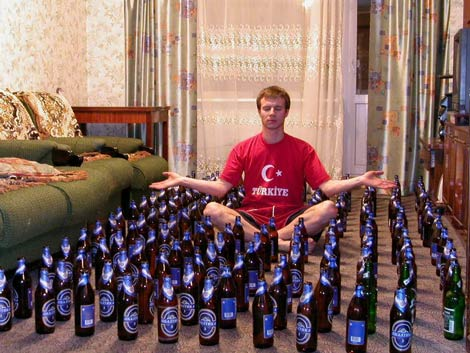 «Хмельное всегда протягивает нам руку, когда мы терпим неудачу, когда мы слабеем, когда мы утомлены, и указывает чрезвычайно легкий выход из создавшегося положения. Но обещания эти ложны: обманчив душевный подъем, физическая сила, которую оно обещает, призрачна; под влиянием хмельного мы теряем истинное представление о ценности вещей»						Джек 							Лондон
Спасибо за внимание!
Будьте здоровы и счастливы!
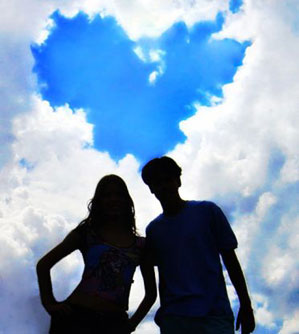